CHAPTER 7.3: Intercepts and Standard Form
Algebra concepts
Objective
Students will graph linear equations using intercepts.

Students will graph linear equations that graph as horizontal and vertical lines.
The x-Intercept of a line is the x-coordinate of the point where the line intercepts the x-axis 

The y-intercept of a line is the y-coordinate of the point where the line intercepts the y-axis.
To find the x-intercept let the y=0 and solve for x.

To find the y-intercept let the x=0 and solve for y.
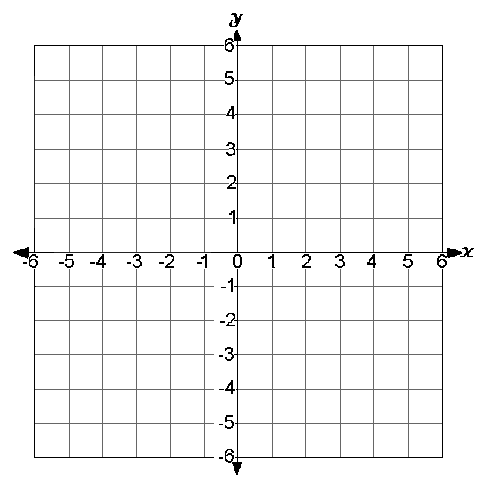 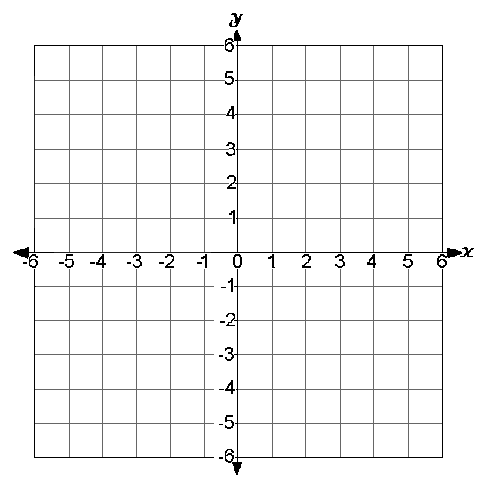 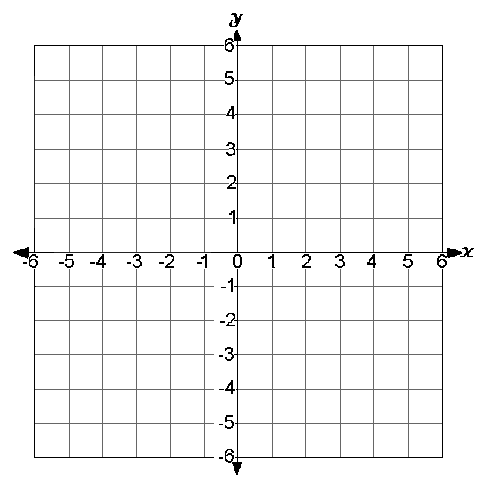 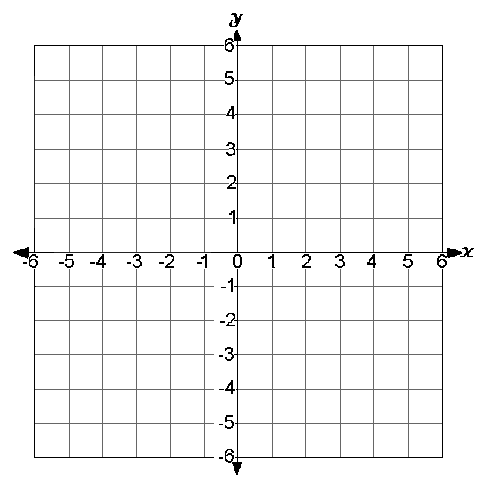 Horizontal and Vertical Lines
When you only have one variable the graph is going to be either a horizontal or vertical line. 
 If you have “y = ” the graph will be a line parallel    
  with the x-axis

 If you have “x = ” the graph will be a line parallel   
  with the y-axis
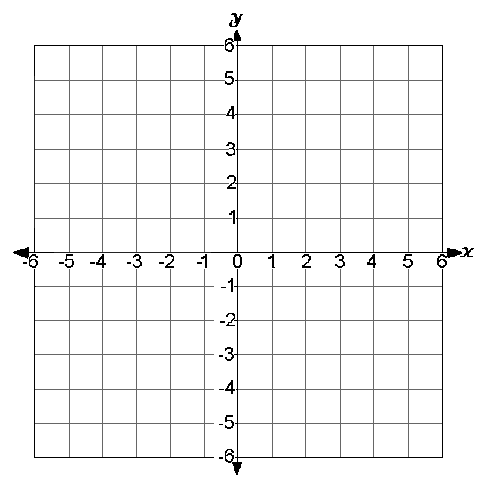